ТЕМА УРОКА:
«ЗОЛОТОЙ ВЕК
 РУССКОЙ КУЛЬТУРЫ»
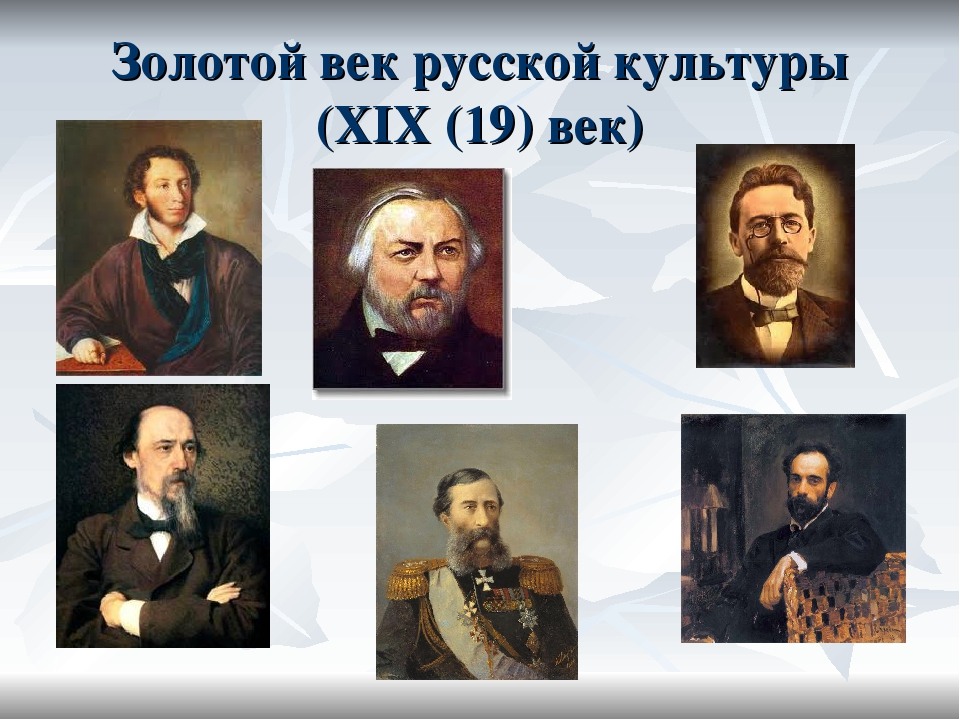 Оглавление
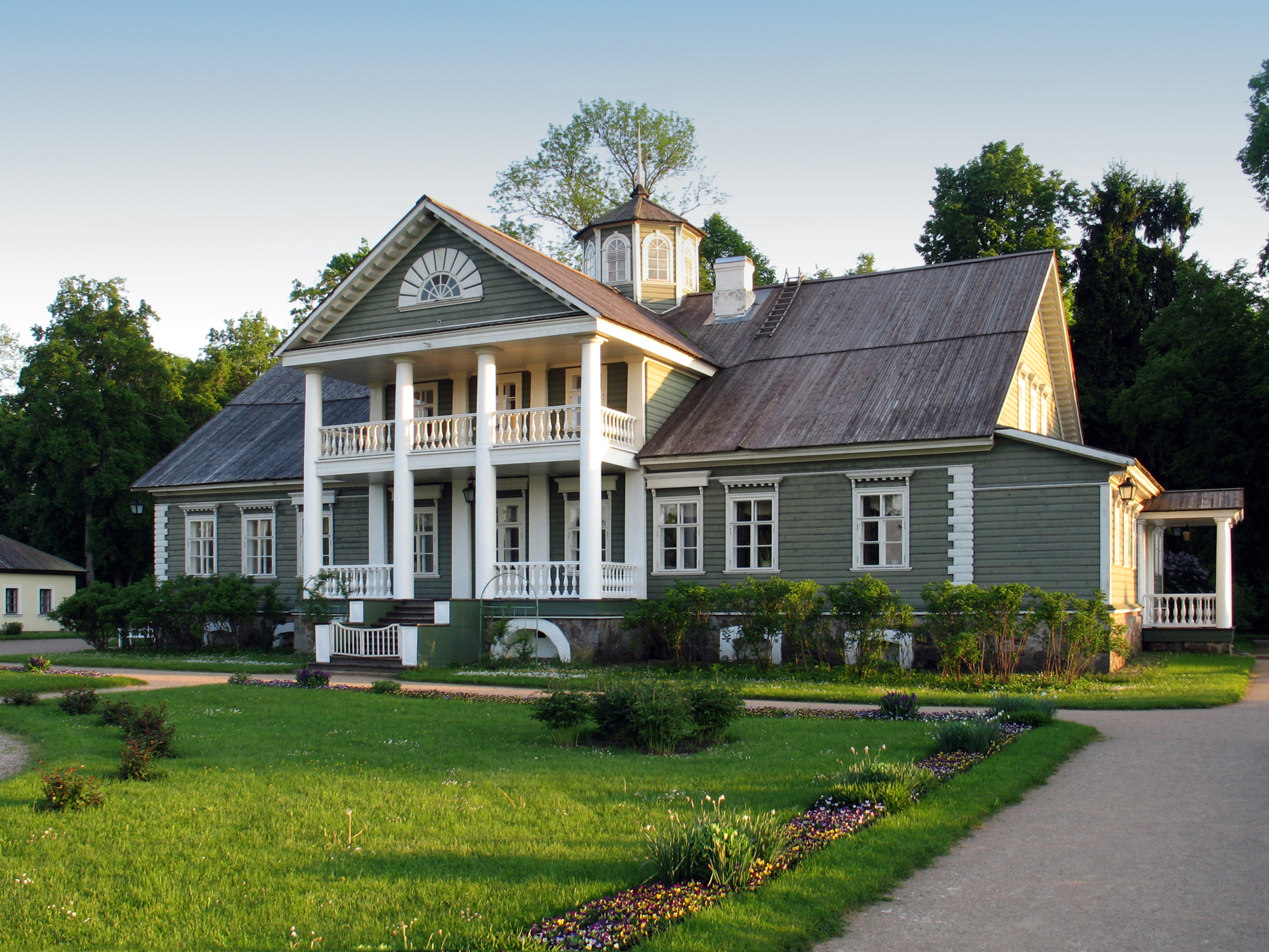 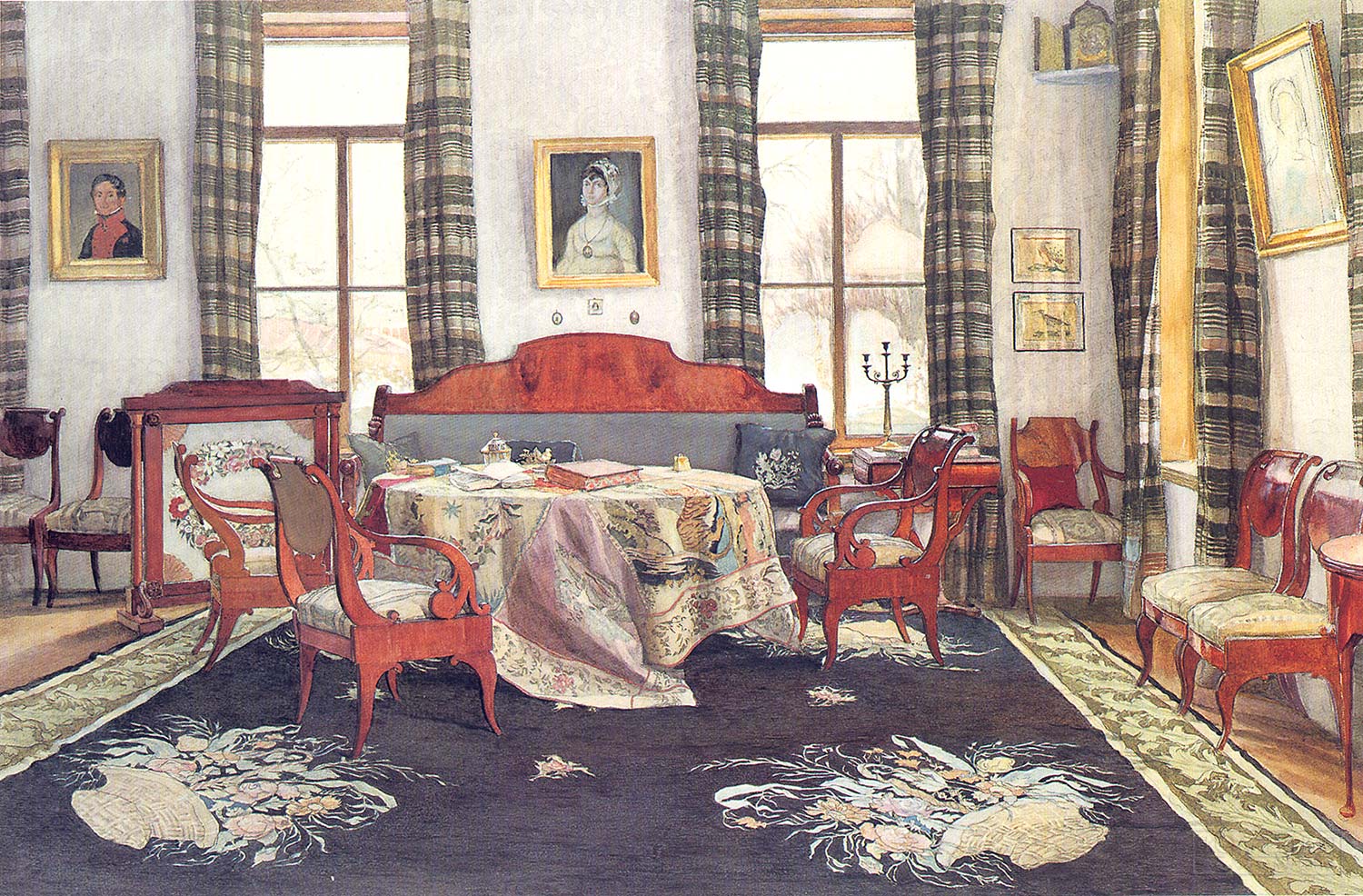 В петербурге был построен и знаменитый Исаакиевский собор
Собор был построен в 1818-1858 годах  архитектором  Огюстом Монферраном. Строительство собора курировал сам император Николай I.
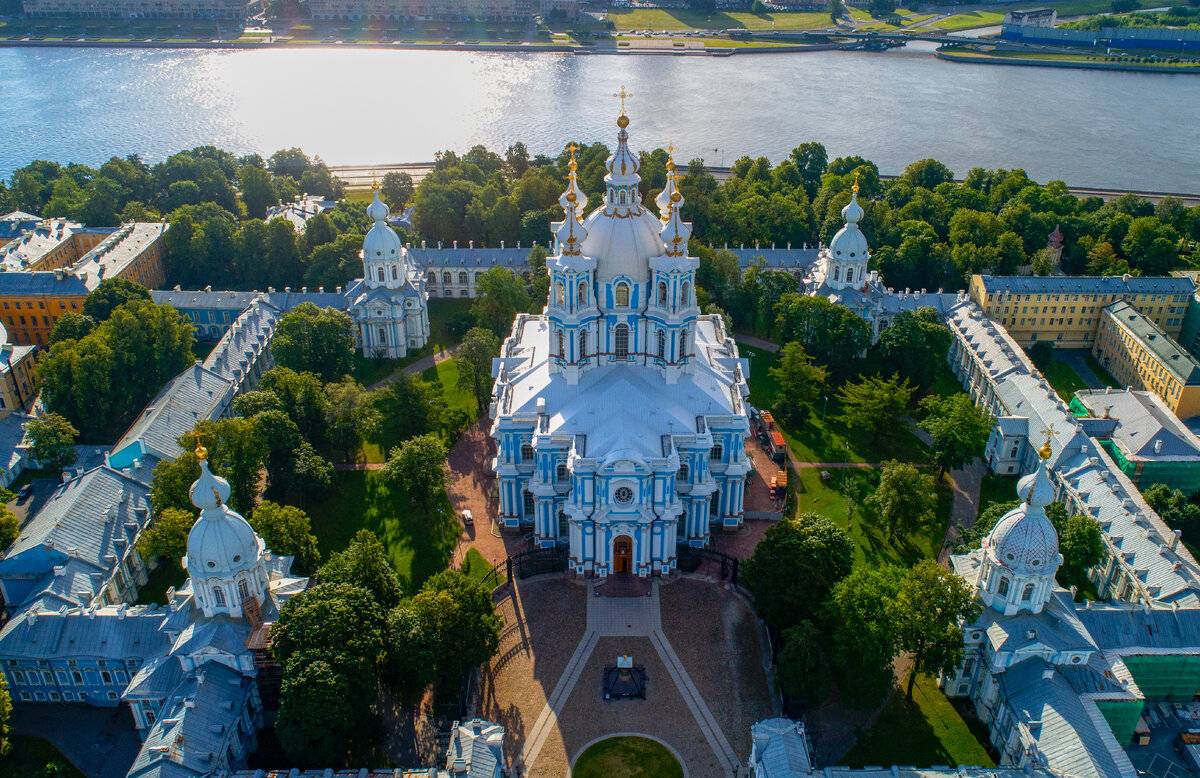 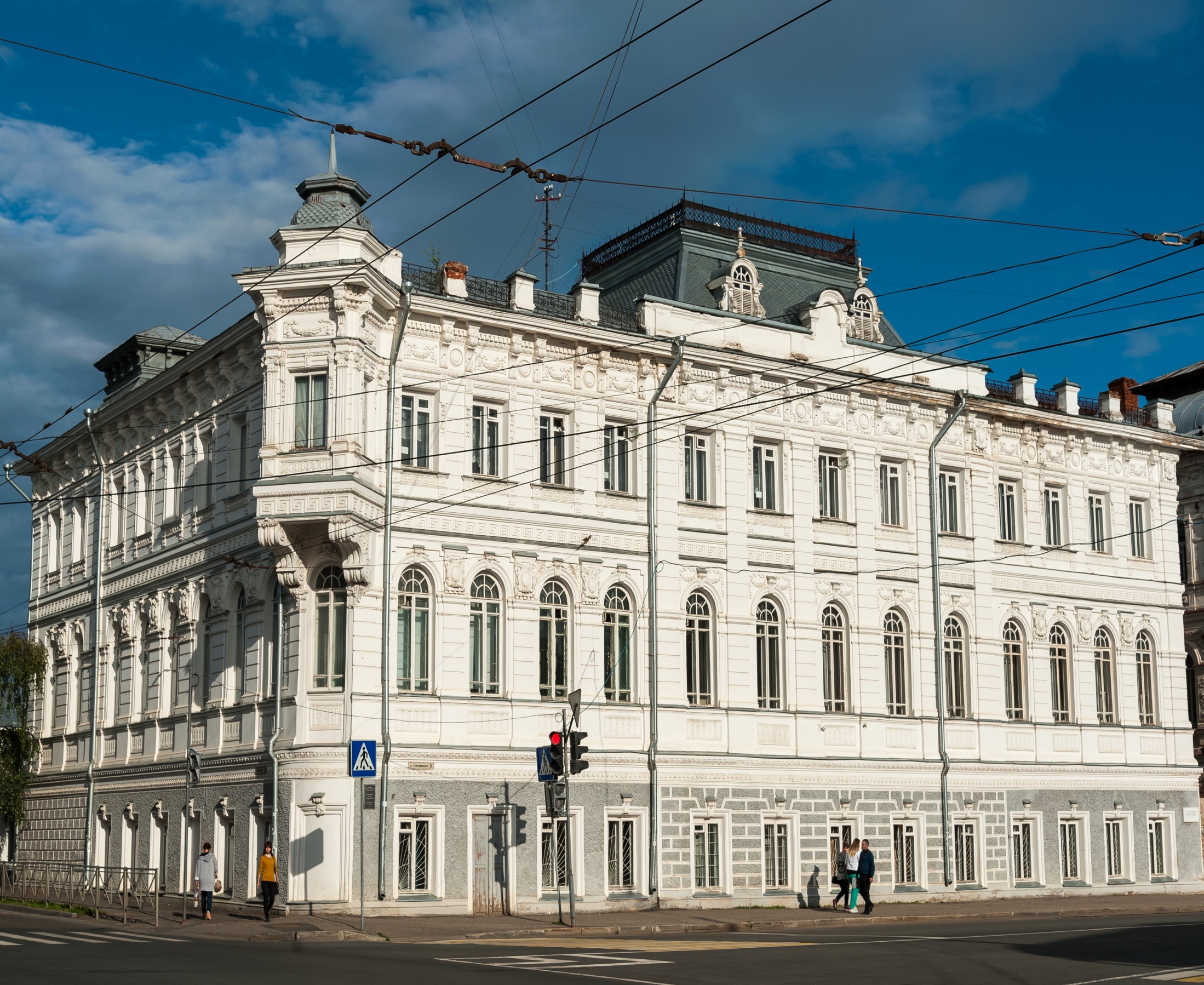 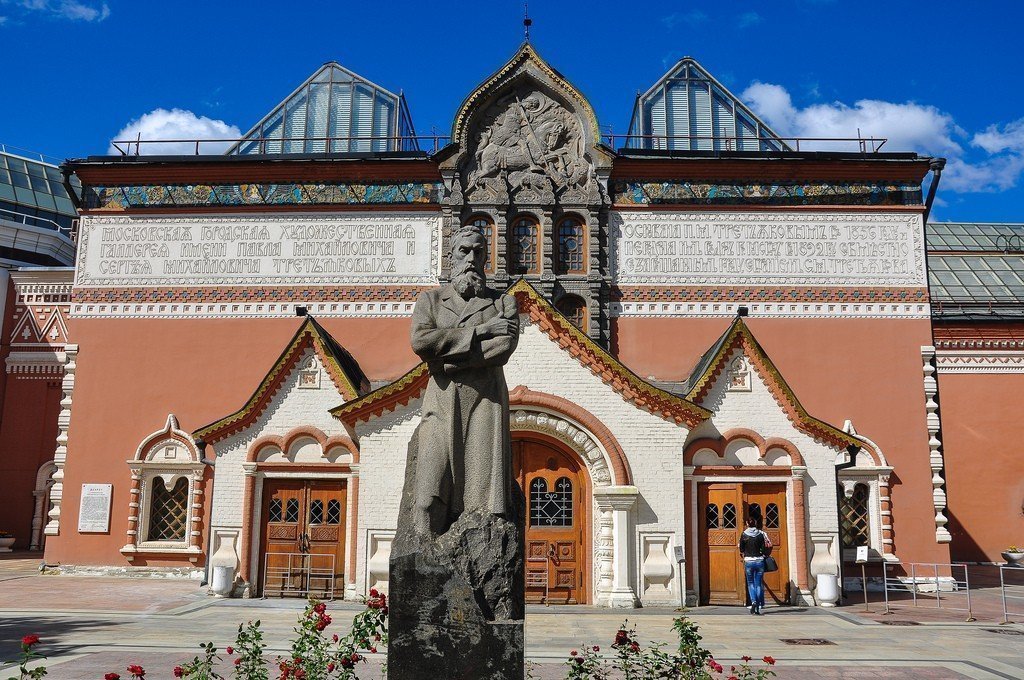 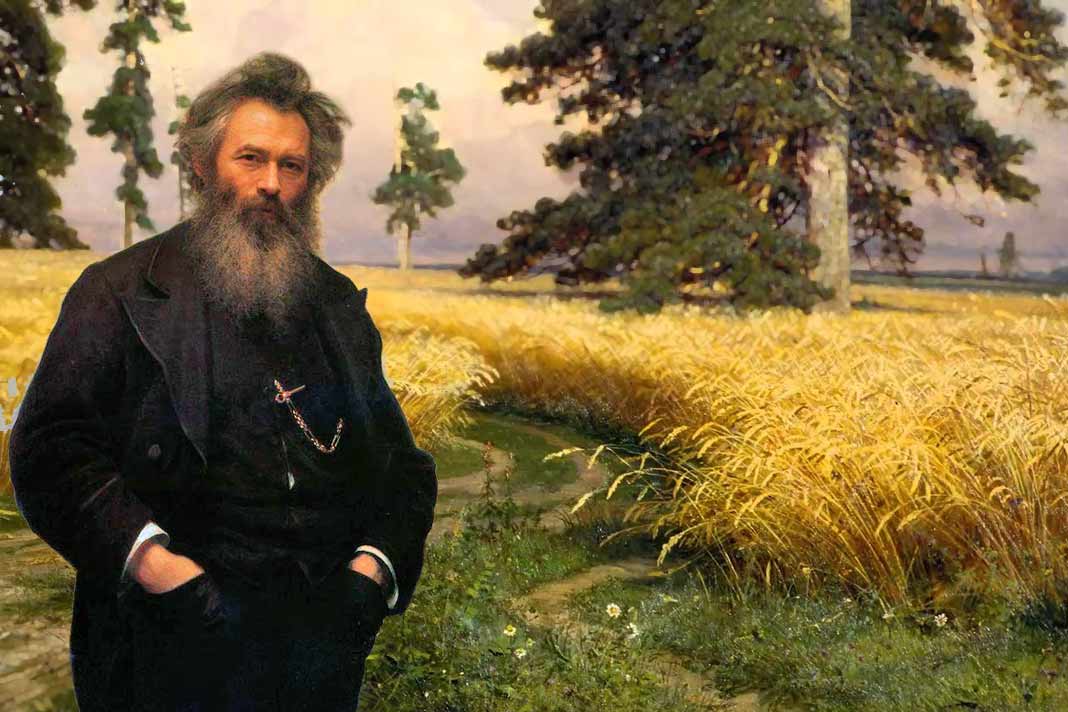 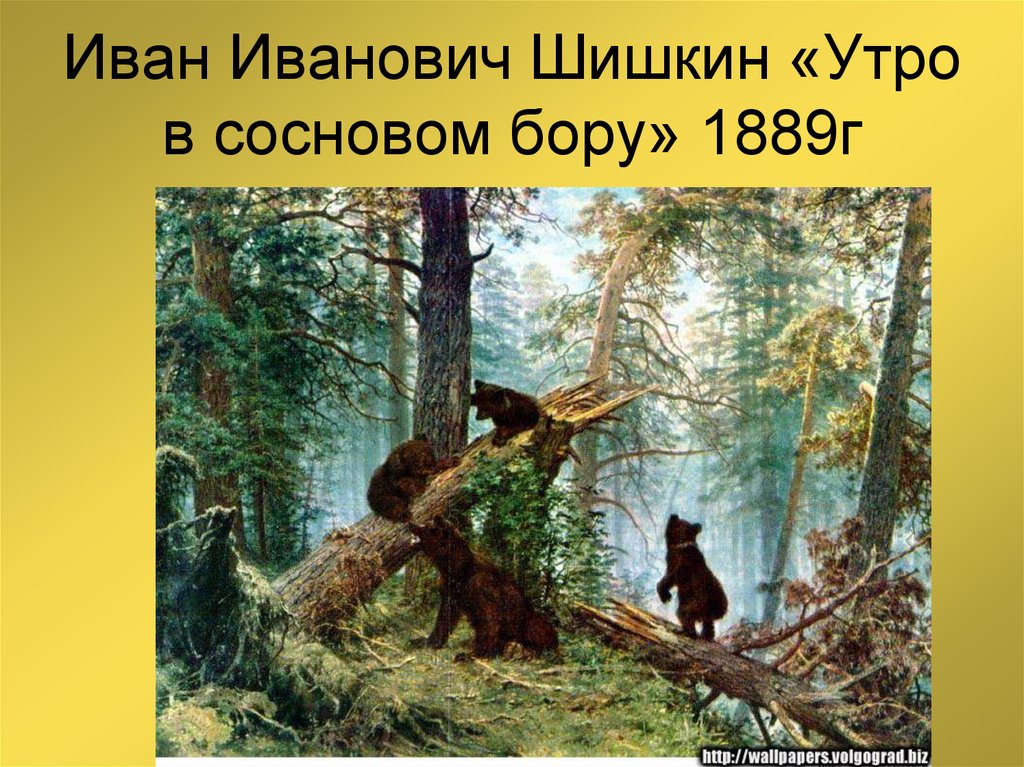 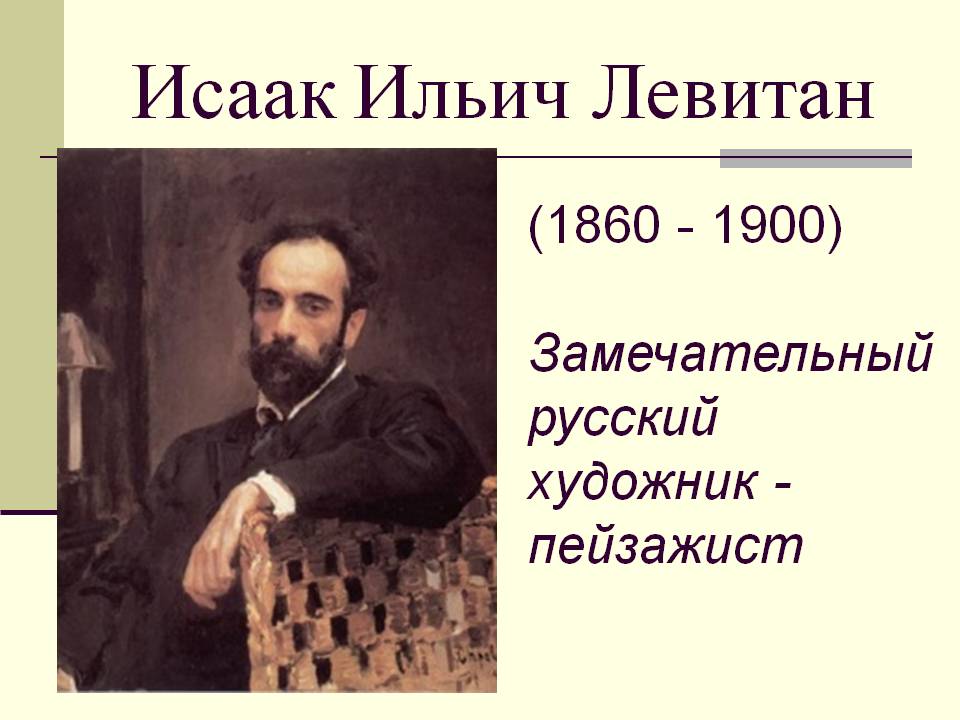 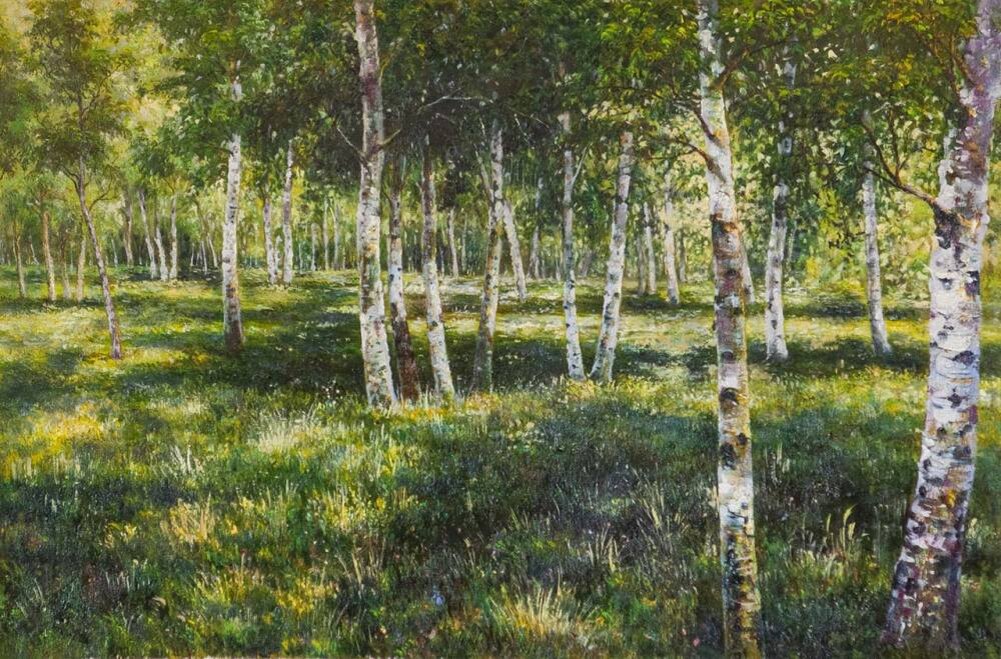 В  первой половине XIX века работали М.Ю.Лермонтов, Н.В. Гоголь, А.Н. островский,  И.С.Тургенев.
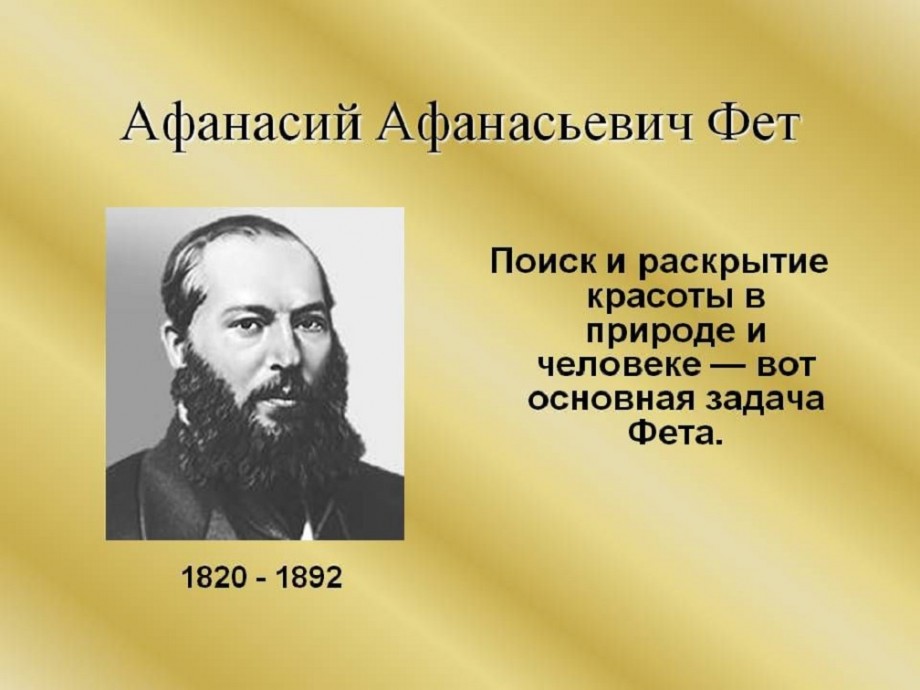 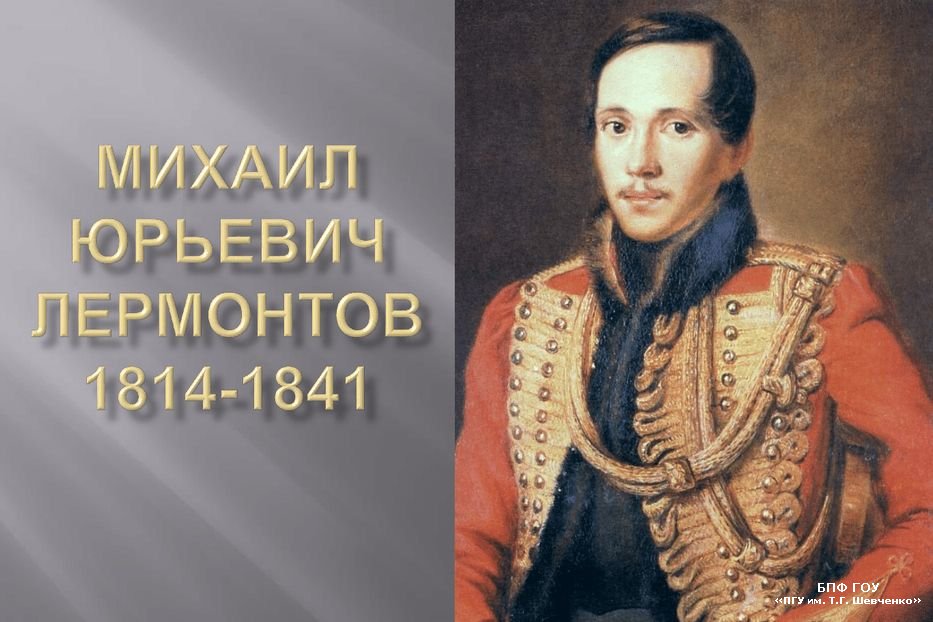 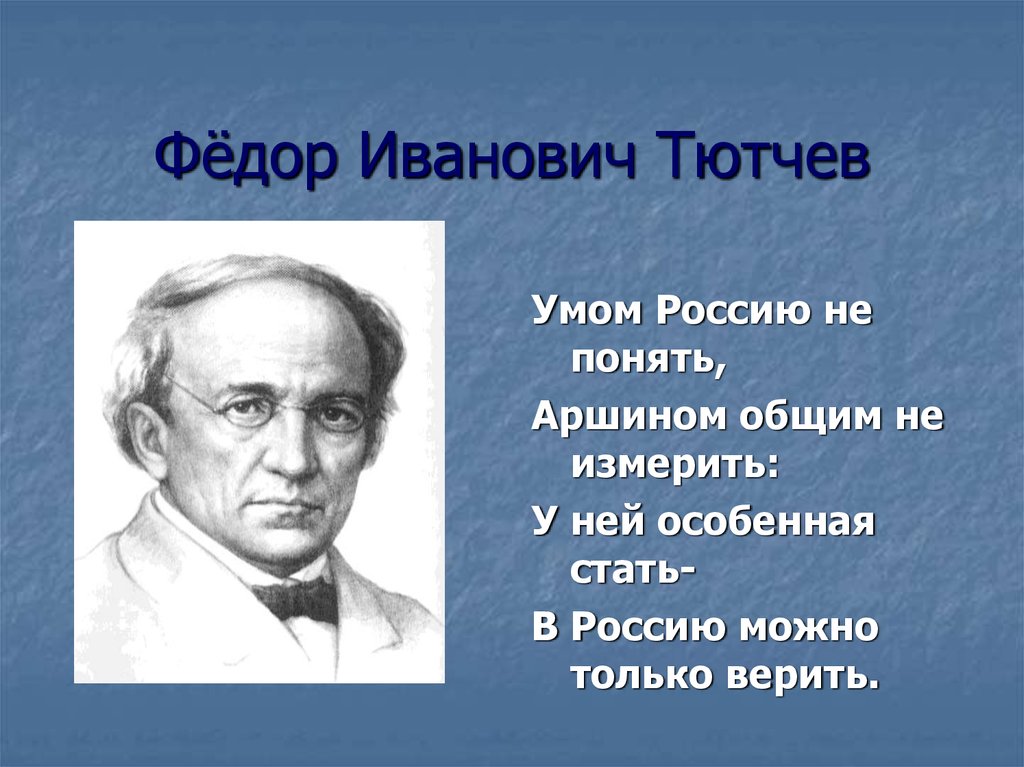 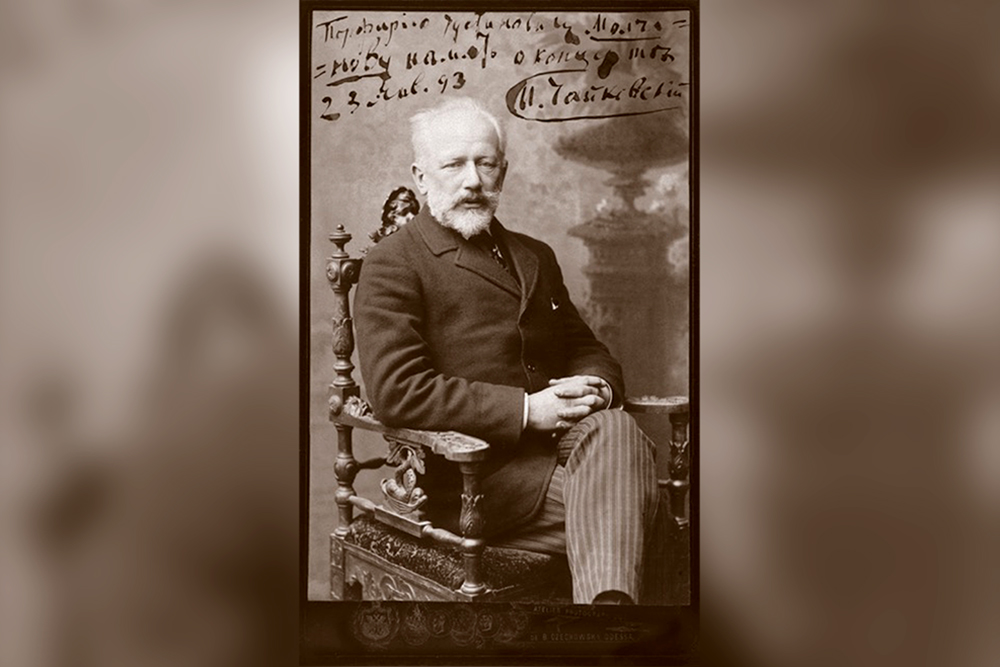 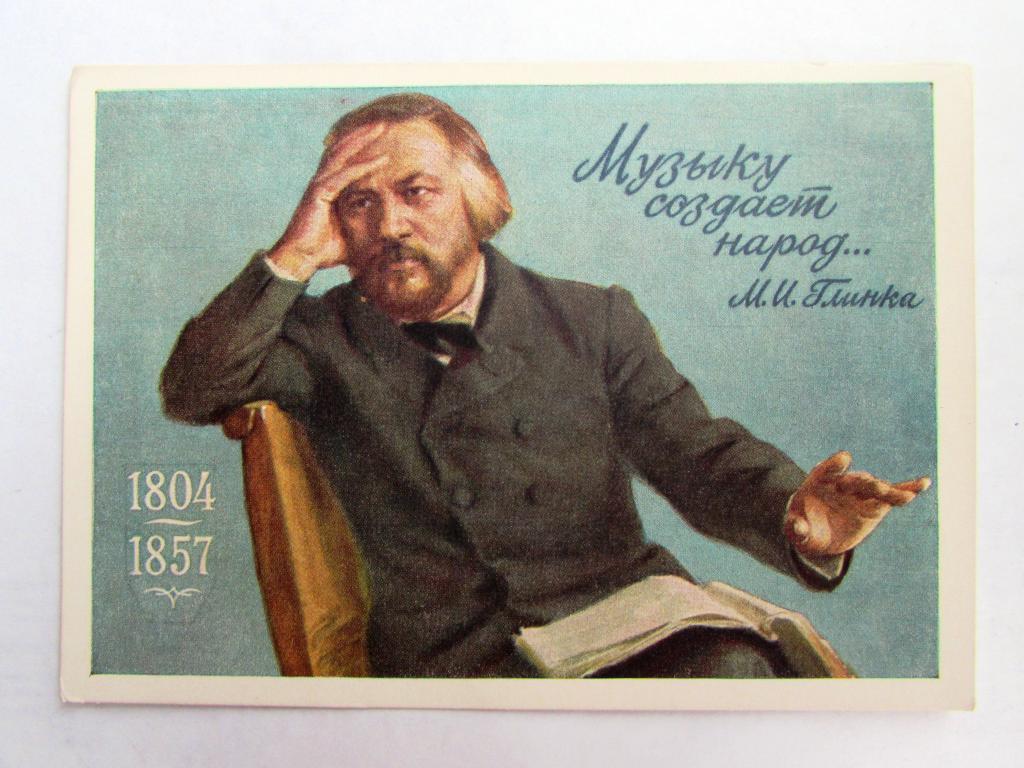 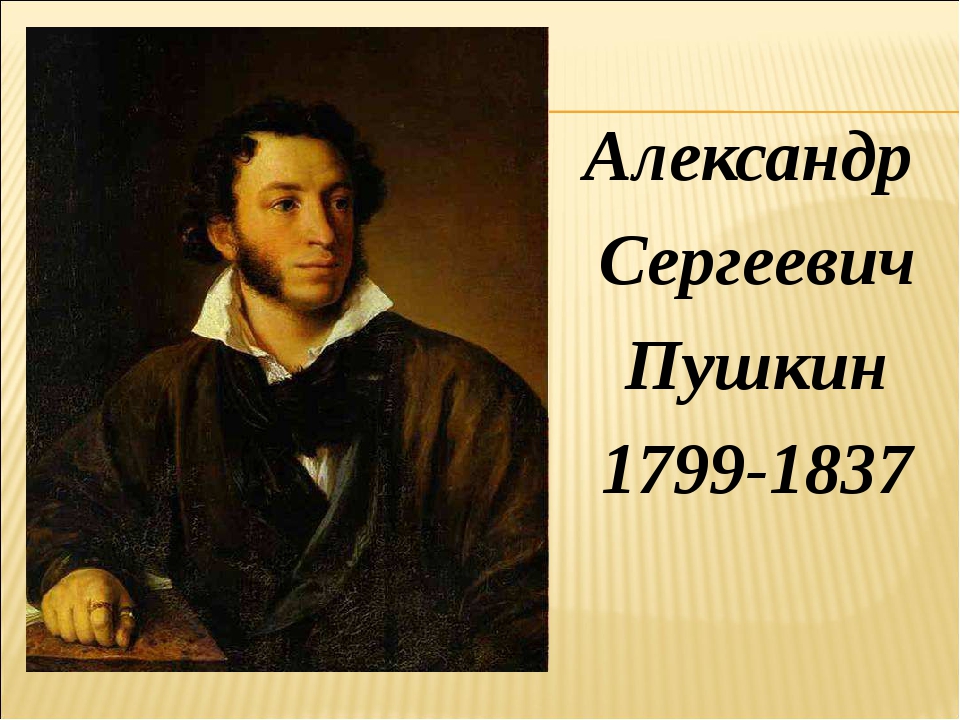 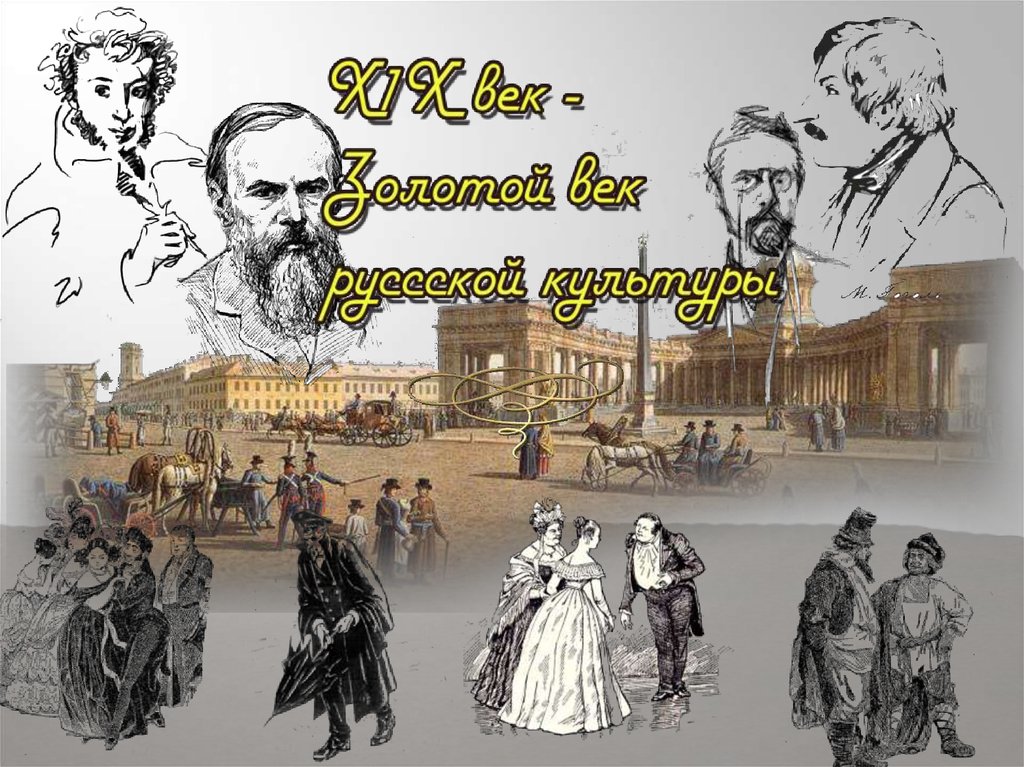 Домашнее задание:  - Составить  кроссворд  на тему  «Золотой  век  русской  музыки»
СПАСИБО
 ЗА УРОК!!!